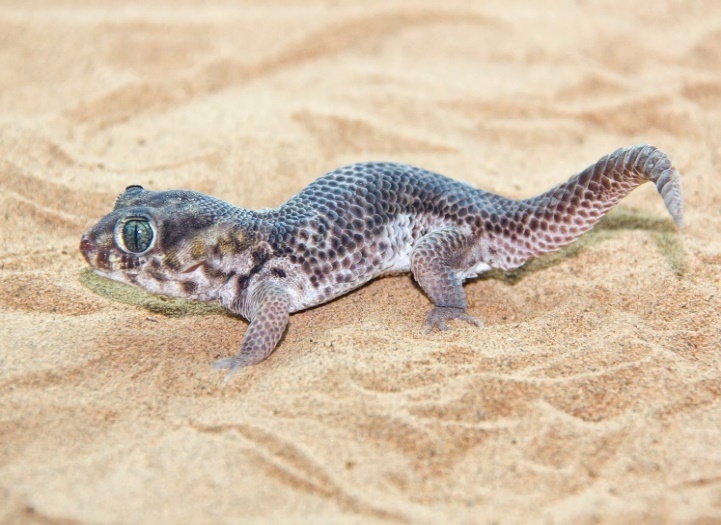 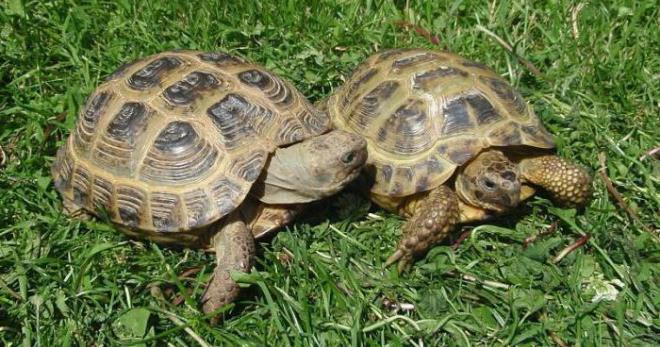 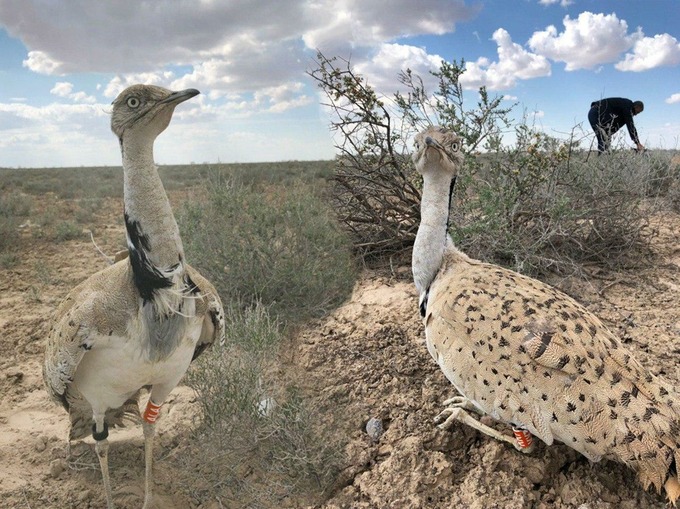 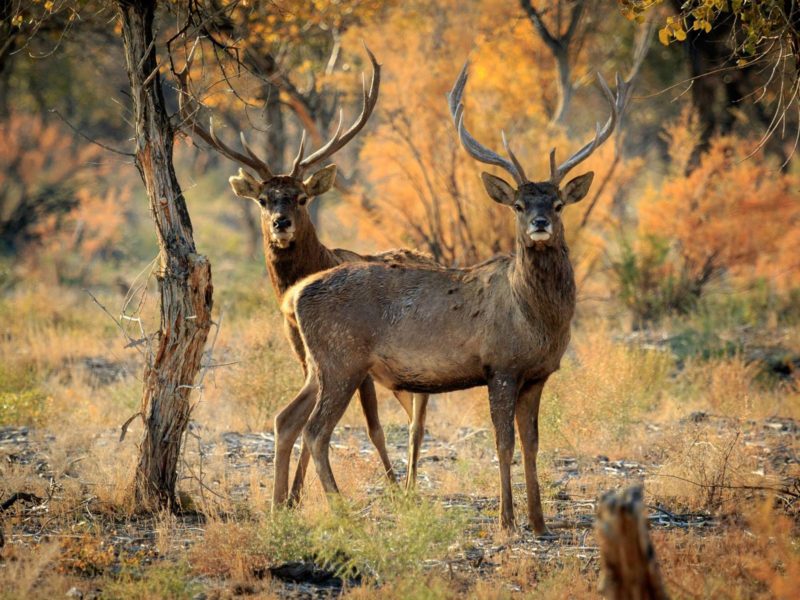 Ёввойи ҳайвонларни питомникларда сақлаш ва кўпайтириш тартиби
1
«ҲАЙВОНОТ ДУНЁСИНИ МУҲОФАЗА ҚИЛИШ ВА УНДАН ФОЙДАЛАНИШ ТЎҒРИСИДА»ГИ ЎЗБЕКИСТОН РЕСПУБЛИКАСИ ҚОНУНИ
Ёввойи ҳайвонларга улар тўсилган ҳудудда яшайдиган, эркин ҳаракатланадиган ва барча яшаш жараёнларини амалга оширадиган, асосан табиий озуқалар билан озиқланадиган ва умрининг кўп қисмини инсон аралашувисиз ўтказадиган шароитларнинг яратилиши ёввойи ҳайвонларни ярим эркин шароитларда сақлашдир.
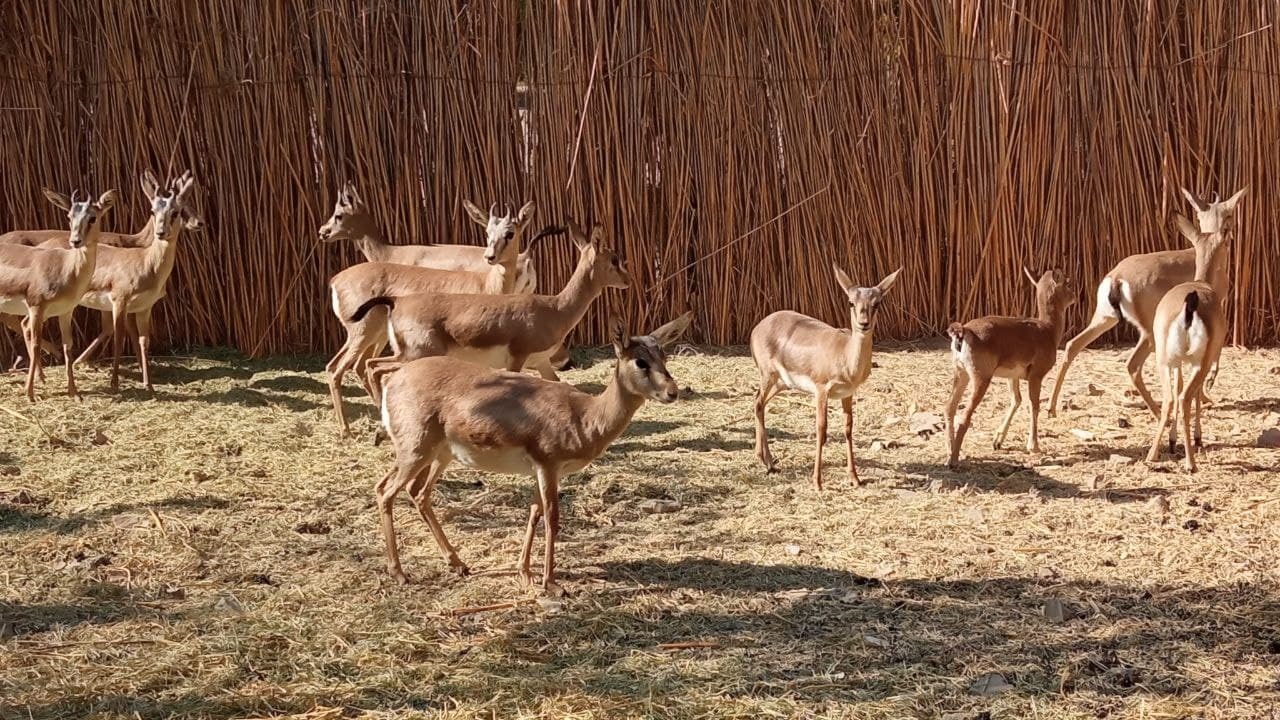 2
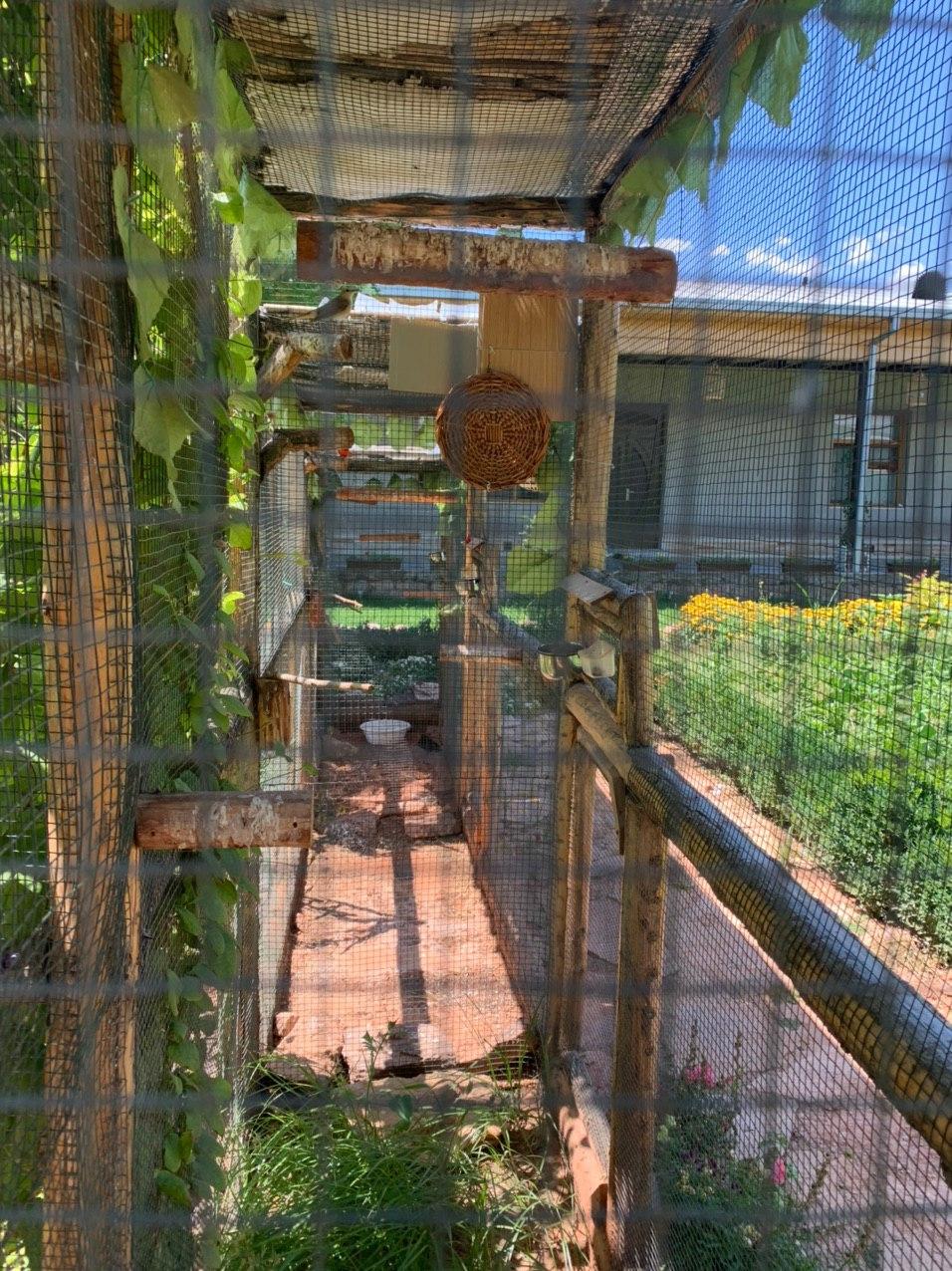 Ёввойи ҳайвонларга улар берк жойда (қафасда, темир панжарали жойда, боғланган ҳолда ва ҳоказо) яшайдиган шароитлар яратилиши ва уларнинг яшаш жараёнида тўлиқ равишда инсонга боғлиқ бўлиши ёввойи ҳайвонларни сунъий яратилган яшаш муҳитида ёки тутқунликда сақлашдир.
3
Ёввойи ҳайвонларни урчитиш, илмий тадқиқотлар ўтказиш, намойиш қилиш, такрор кўпайтириш, шунингдек тижорат мақсадларида ярим эркин шароитларда, сунъий яратилган яшаш муҳитида ёки тутқунликда сақлашга Ўзбекистон Республикаси Экология ва атроф-муҳитни муҳофаза қилиш давлат қўмитасининг рухсатномалари асосида йўл қўйилади.
4
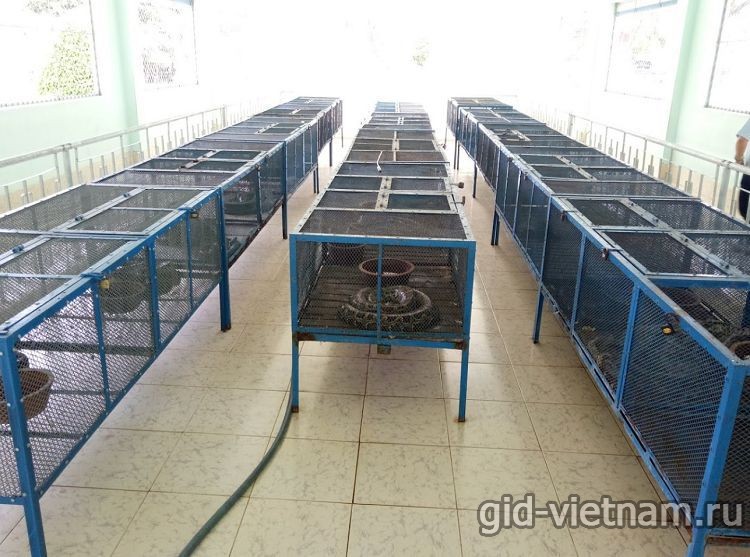 Ўзбекистон Республикаси Қизил китобига киритилган ёввойи ҳайвонларни, шунингдек заҳарли ҳайвонларни ярим эркин шароитларда, сунъий яратилган яшаш муҳитида ёки тутқунликда сақлашга Ўзбекистон Республикаси Экология ва атроф-муҳитни муҳофаза қилиш давлат қўмитасининг рухсатномалари асосида, Ўзбекистон Республикаси Фанлар академияси билан келишган ҳолда ташкил этиладиган махсус питомниклардагина йўл қўйилади.
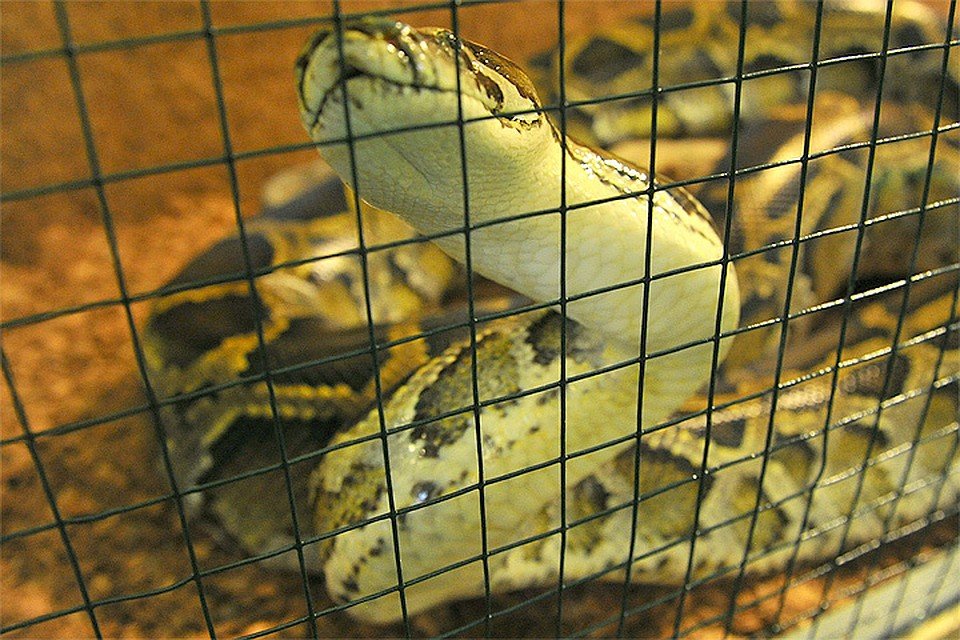 5
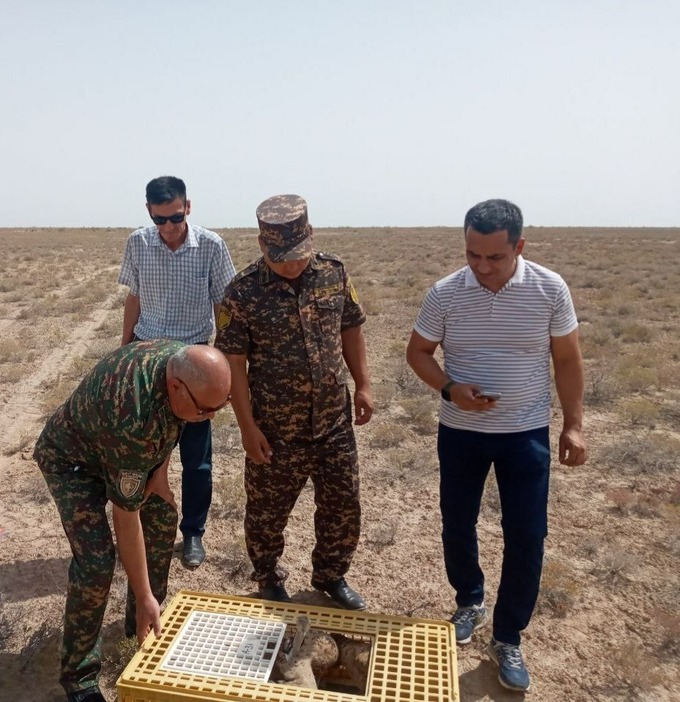 Ярим эркин шароитларда, сунъий яратилган яшаш муҳитида ёки тутқунликда сақланаётган ёввойи ҳайвонларни табиий муҳитга Ўзбекистон Республикаси Экология ва атроф-муҳитни муҳофаза қилиш давлат қўмитасининг рухсатномасисиз ўзбошимчалик билан чиқариб юбориш тақиқланади.
6
Ёввойи ҳайвонларни сақлаш ва урчитиш бўйича питомник, шунингдек, зоология коллекциялари ҳисобга қўйилганлиги тўғрисидаги гувоҳнома «Махсус электрон тизим орқали рухсат этиш хусусиятига эга айрим ҳужжатларни бериш тартиб-таомиллари тўғрисидаги ягона низомни тасдиқлаш ҳақида» Ўзбекистон Республикаси Вазирлар Маҳкамасининг қарори талабларига биноан берилади.
7
Ёввойи ҳайвонларни сақлаш ва урчитиш бўйича питомник, шунингдек, зоология коллекциялари ҳисобга қўйилганлиги тўғрисидаги гувоҳномаПАСПОРТИ
8
9
10
11
Ноёб ва йўқолиб кетиш хавфи остидаги ҳайвон турлари сонини қайта тиклаш ва кўпайтириш
Ҳайвонот дунёси объектларини кўпайтириш бўйича республикада 90 дан ошиқ питомник давлат рўйхатидан ўтказилган бўлиб, жумладан:
12 та Ўрта Осиё тошбақаси
2 та йўрға тувалоқ 
5 тасида лочин, бургут, қирғий 
1 та амударё катта куракбуруни 
1 та жайронларни кўпайтириш бўйича Жайрон БИП, 
1 та Бухоро қўйи (уриал) 
1 та Северцов қўйини ва бошқа турдаги ҳайвонларни кўпайтириш бўйича фаолият олиб борилмоқда. 
Навоий вилояти ҳудудида йўрға тувалоқни сақлаш ва кўпайтириш бўйича ихтисослаштирилган “Амирликнинг йўрға тувалоқни асраш маркази” (Emirates Centre for Conservation of Houbara) ҳамда Бухоро вилояти ҳудудида “Амирликнинг қушларни сақлаш ва кўпайтириш маркази” (Emirates Birds Breeding Center for Conservation) питомниклари Ўзбекистон Республикаси Қизил китобига киритилган йўрға тувалоқни (лат. Chlamydotis macqueenii) кўпайтириш ҳамда келгусида табиатга қўйиб юбориш мақсадида фойдаланиш учун ташкил этилган.